January 2016
Modelling of Spatial Separation in the 11ay Channel Model
Date: 2016/01/17
Authors:
Slide 1
Felix Fellhauer, University of Stuttgart
January 2016
Abstract
This contribution summarizes the existing proposal for the extension of legacy IEEE 802.11ad channel models to cover future MIMO use cases in 802.11ay. Further concepts are proposed for modelling spatial separation of phased array antennas (PAA).
Slide 2
Felix Fellhauer, University of Stuttgart
January 2016
Introduction
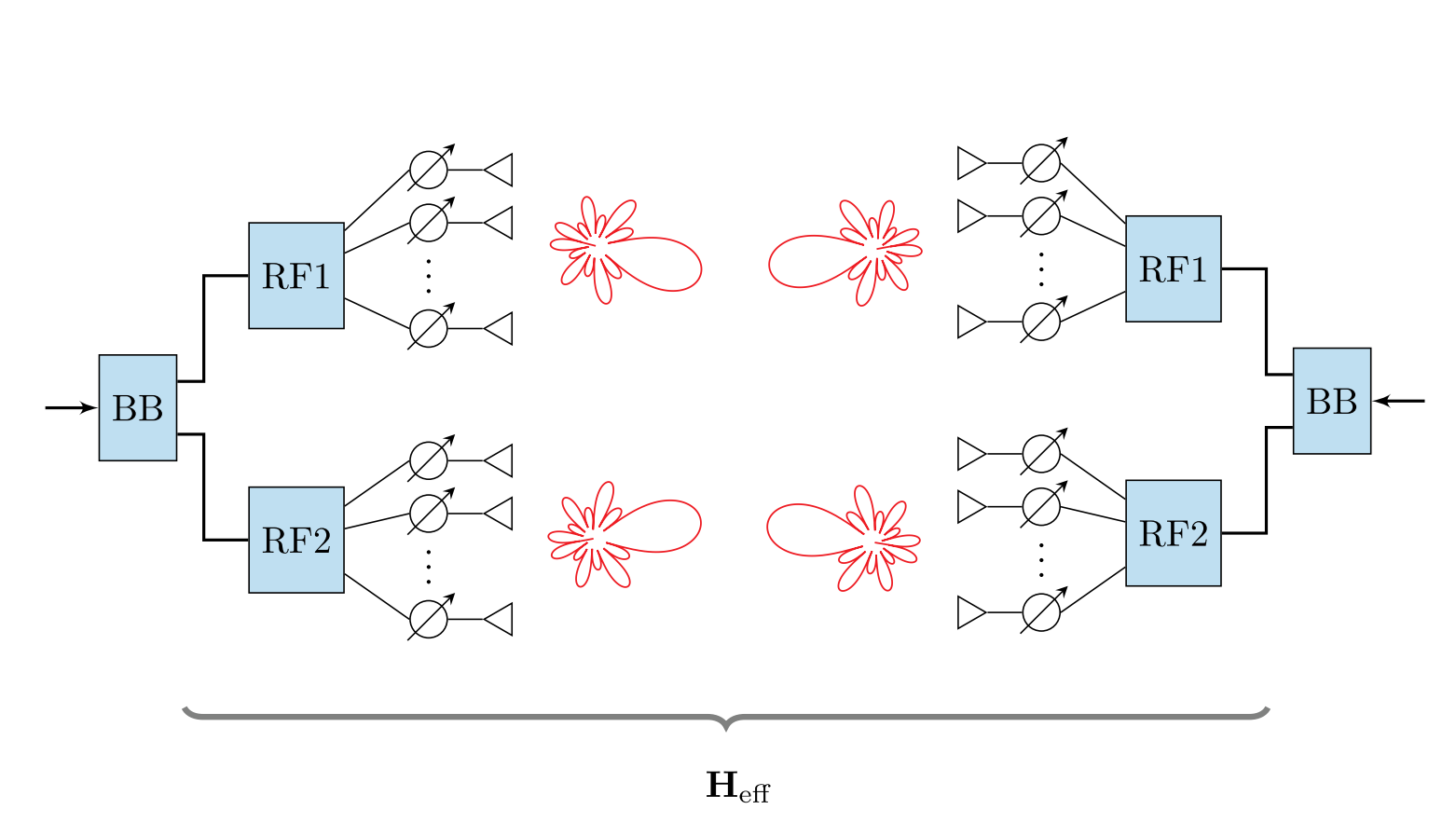 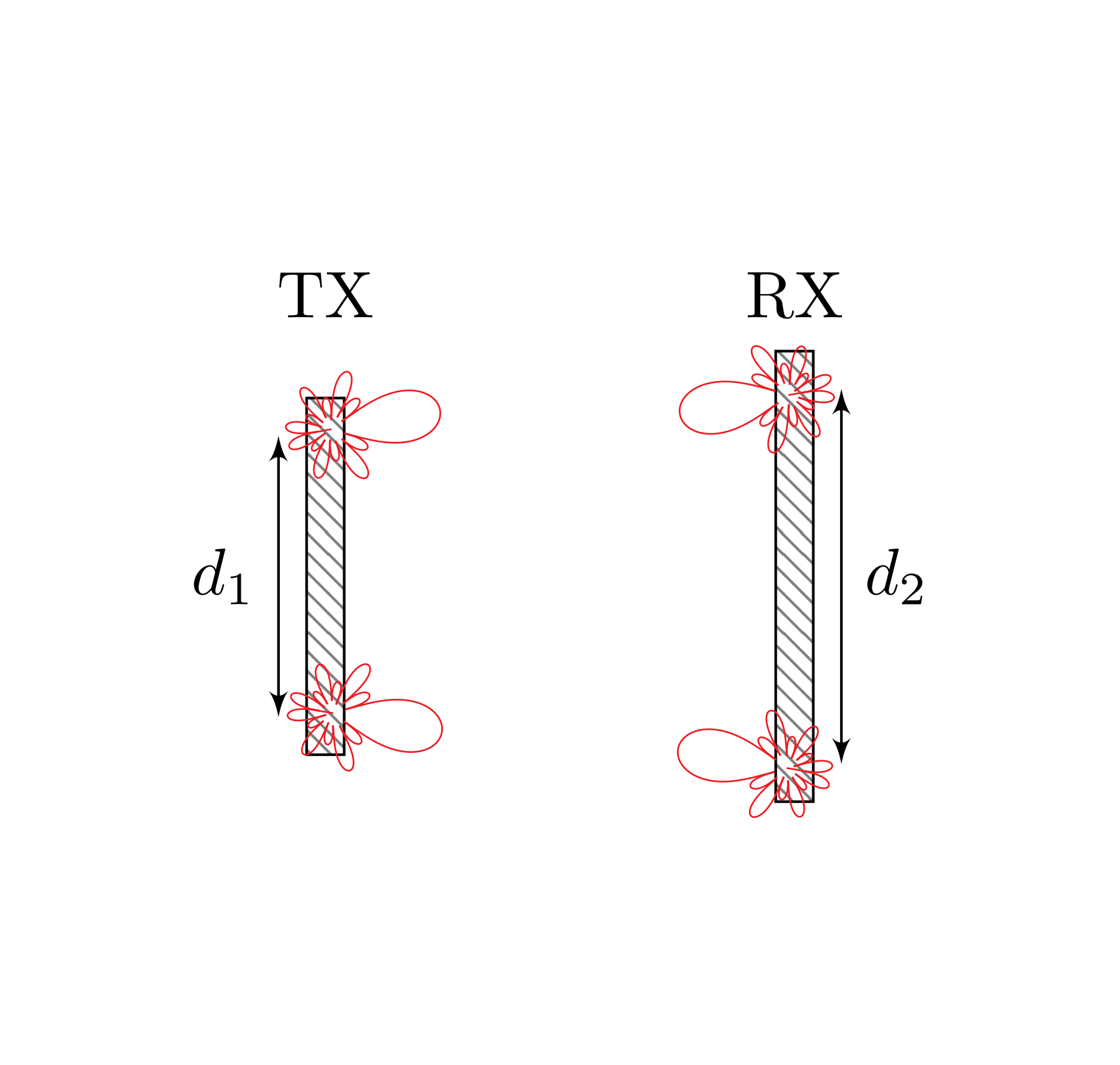 Slide 3
Felix Fellhauer, University of Stuttgart
January 2016
Review of submission [1] (Intel)
from [1]:
Slide 4
Felix Fellhauer, University of Stuttgart
January 2016
Review of submission [2] (InterDigital)
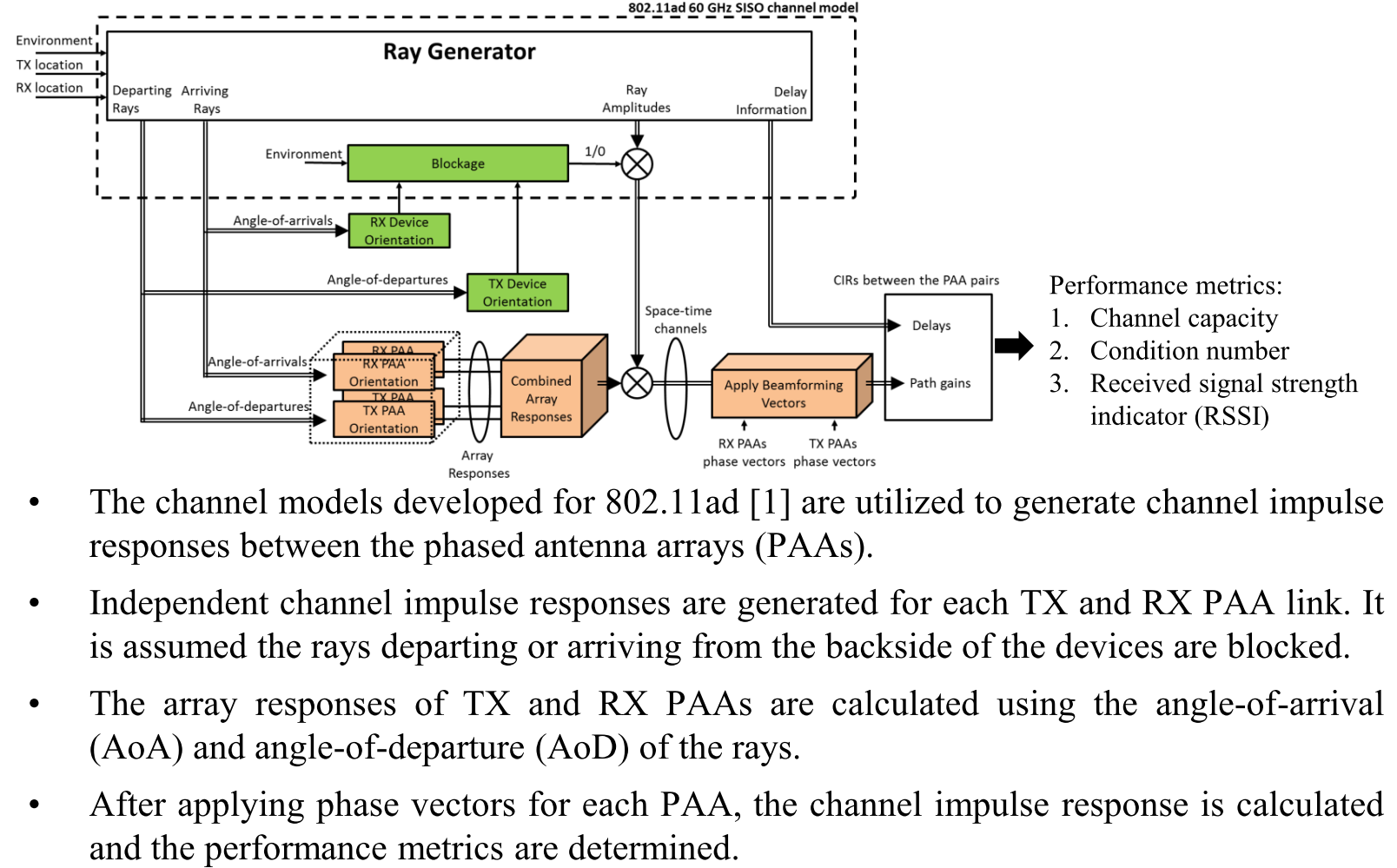 Slide 5
Felix Fellhauer, University of Stuttgart
January 2016
Direct link based approach
Slide 6
Felix Fellhauer, University of Stuttgart
January 2016
Comparison of channel models
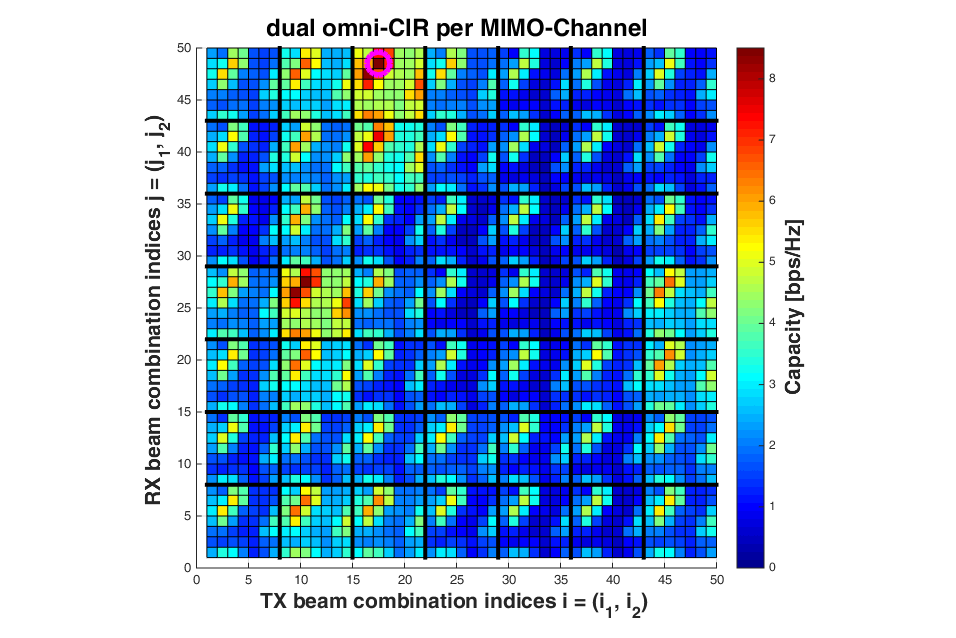 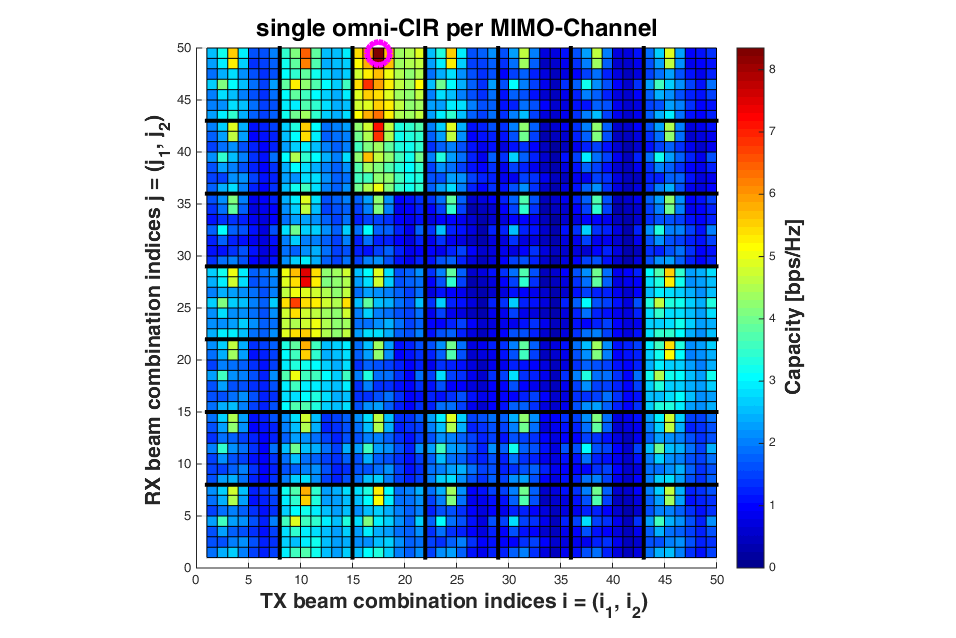 Scenario:
Conference Room STA-AP, NLOS, 2x2 MIMO, 90° beamwidth → 49 beams per TX / RX, equal seeds for both graphs, SNR=20dB
Slide 7
Felix Fellhauer, University of Stuttgart
January 2016
Options for modeling spatial separation
Slide 8
Felix Fellhauer, University of Stuttgart
January 2016
Options for modeling spatial separation
The phase variations for elements of first PAA
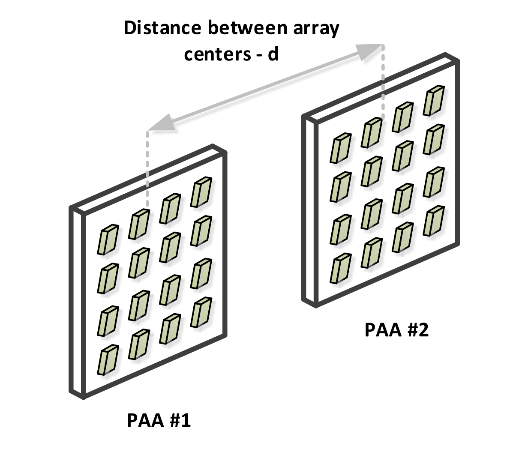 The phase variations for elements of second PAA
Figure from [1]
With the phase variations as above, the phasors can bewritten as in [1]
Slide 9
Felix Fellhauer, University of Stuttgart
January 2016
Options for modeling spatial separation
Slide 10
Felix Fellhauer, University of Stuttgart
January 2016
Conclusion
Slide 11
Felix Fellhauer, University of Stuttgart
January 2016
References
A. Maltsev et al, “Extension of Legacy IEEE 802.11ad Channel Models for MIMO and Channel Bonding”, IEEE doc. 11-15/1356r1.
R. Yang and A. Sahin, “Feasibility of SU-MIMO under Array Alignment Method”, IEEE doc. 11-15/1333r0.
A. Maltsev et al, “Channel Models for 60 GHz WLAN Systems”, IEEE doc. 11-09/0334r8.
Slide 12
Felix Fellhauer, University of Stuttgart
January 2016
Appendix
Slide 13
Felix Fellhauer, University of Stuttgart
Comparison of approaches
January 2016
InterDigital [2]:
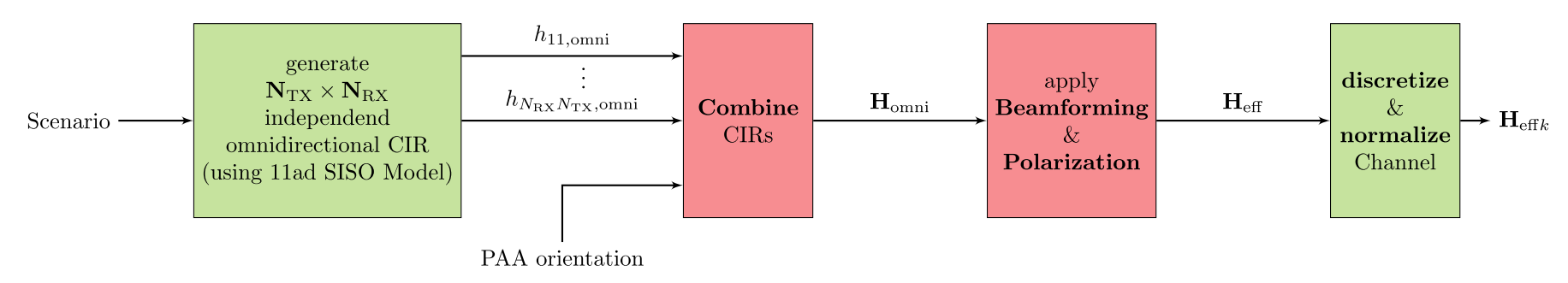 Intel [1]:
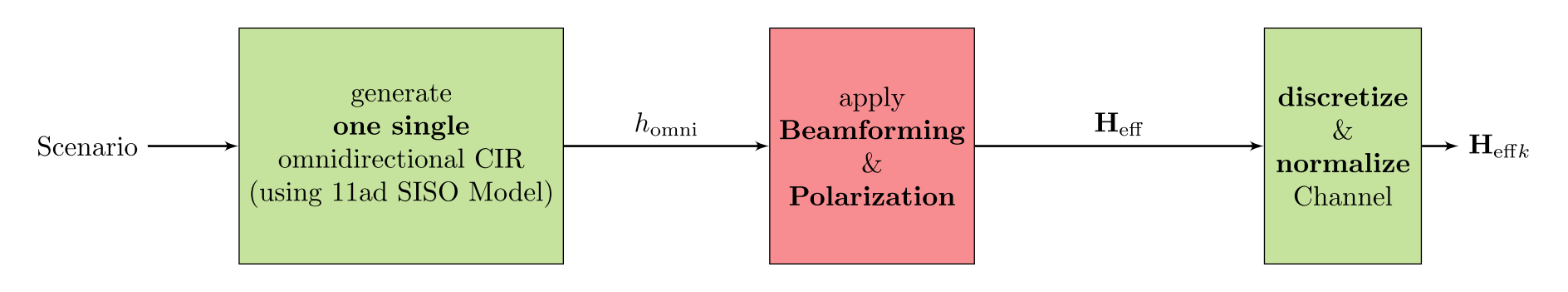 Direct link based Approach:
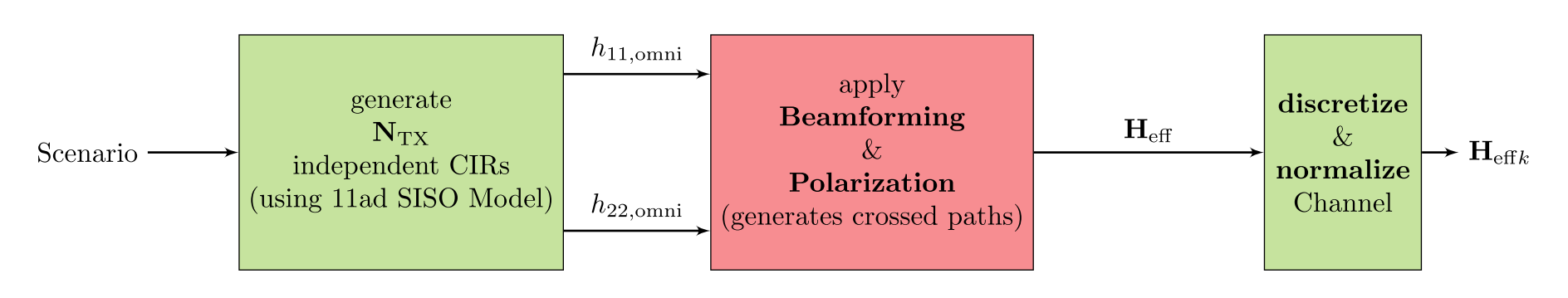 red: changes with respect to 11ad SISO channel model implementation
Slide 14
Felix Fellhauer, University of Stuttgart